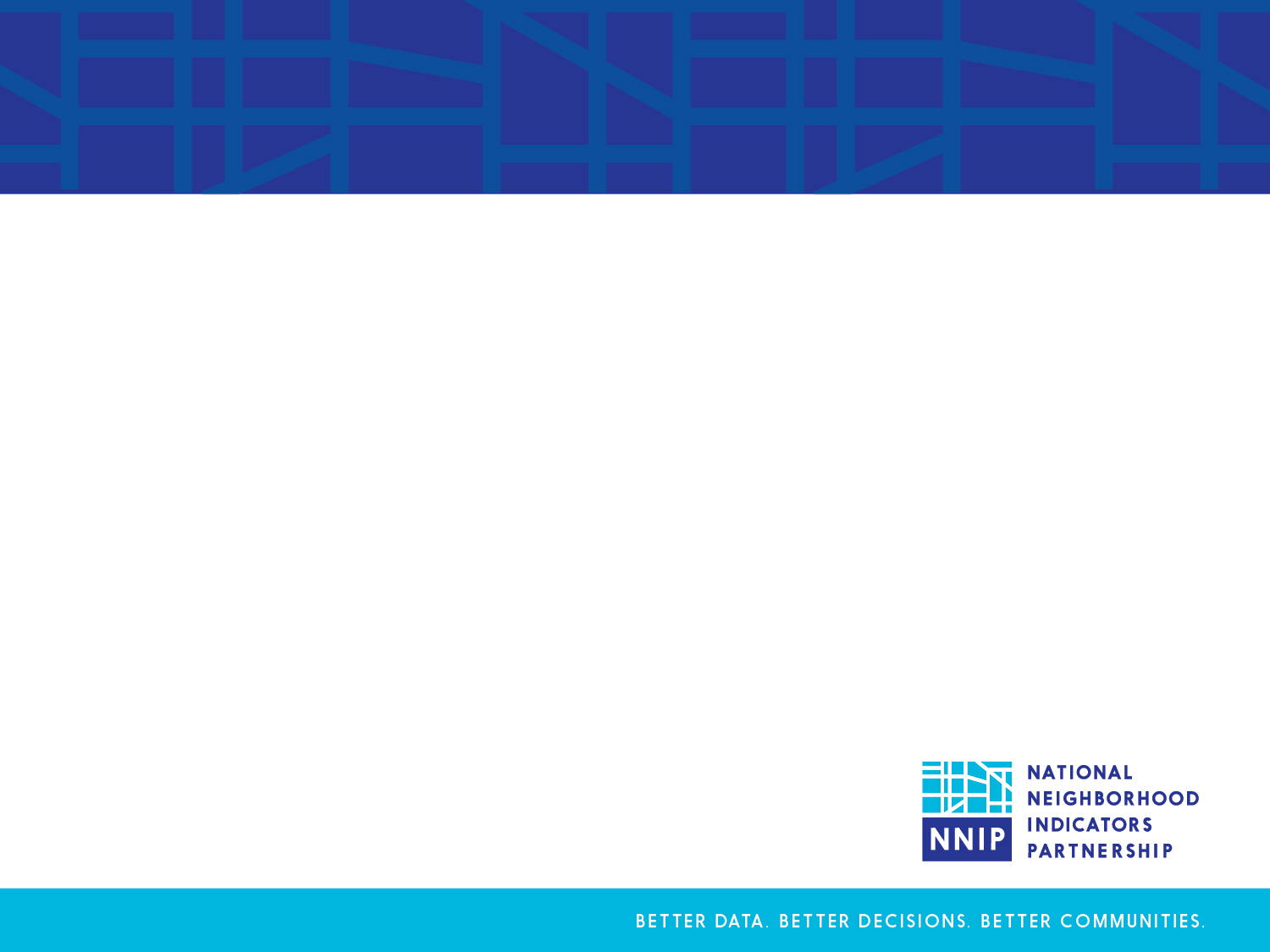 NNIP Data Inventory & SNIP Score Update
ROB PITINGOLO
JANUARY 2020
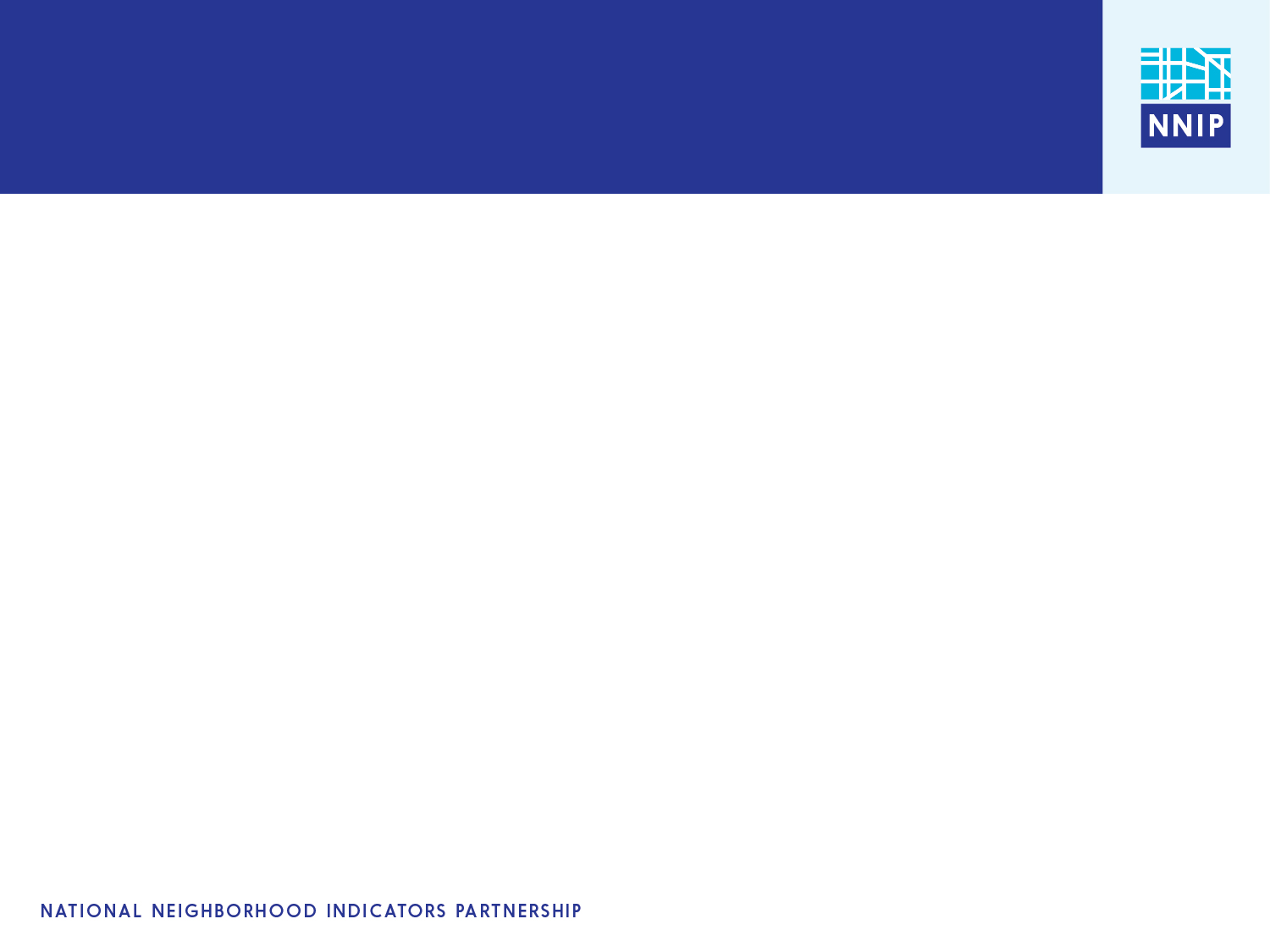 Local data is central to the NNIP mission
Local data should be…
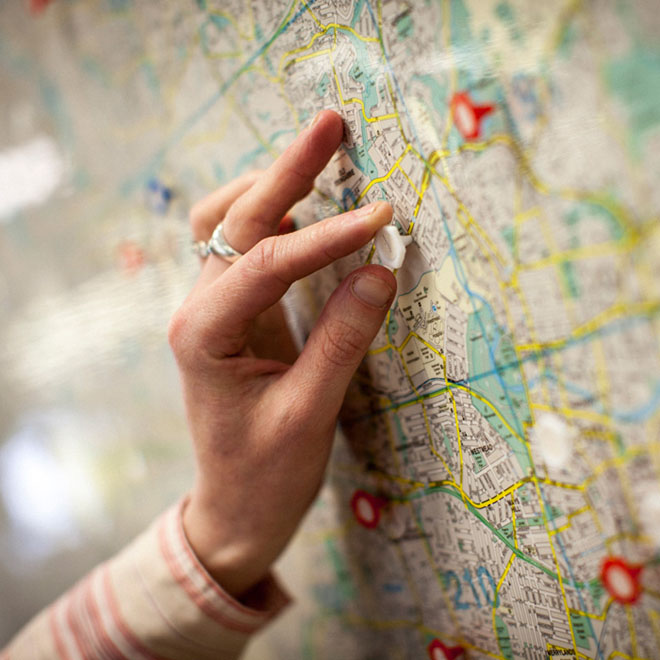 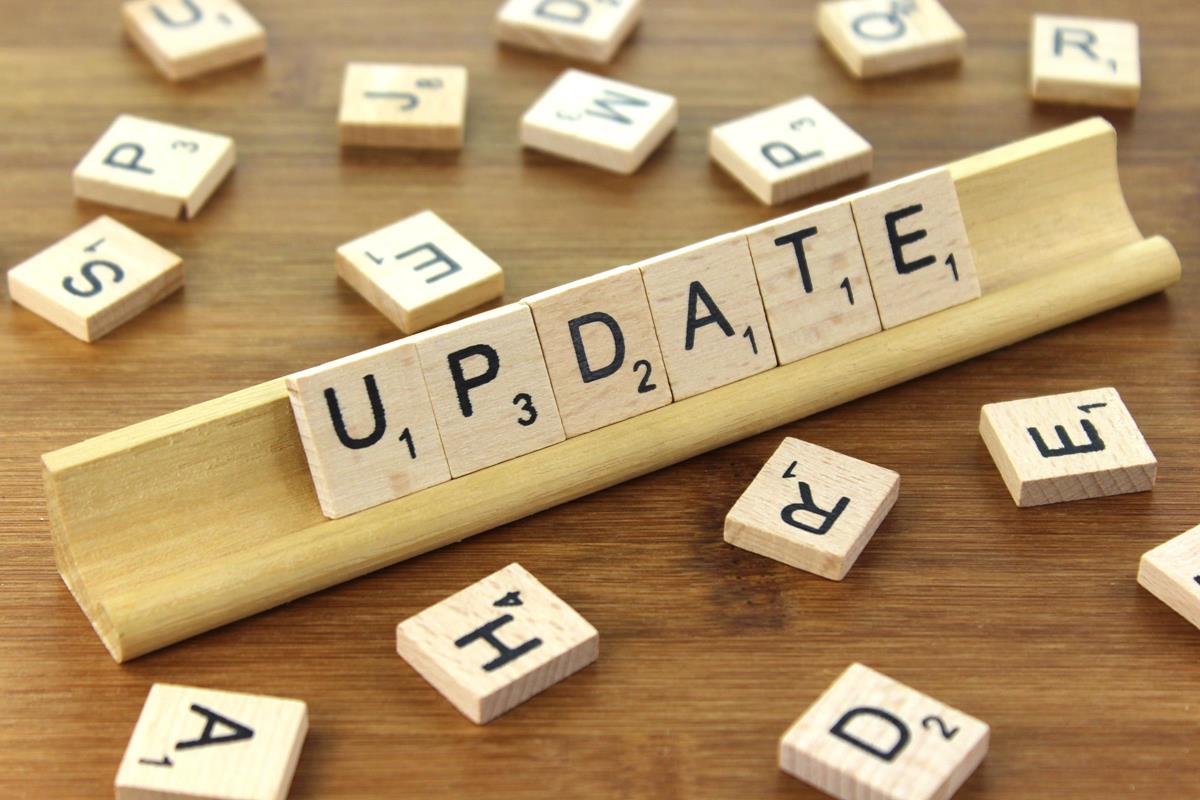 Recurring & Up-to-Date
Small GeographyTract, Block Grp, Zip, Parcel
2
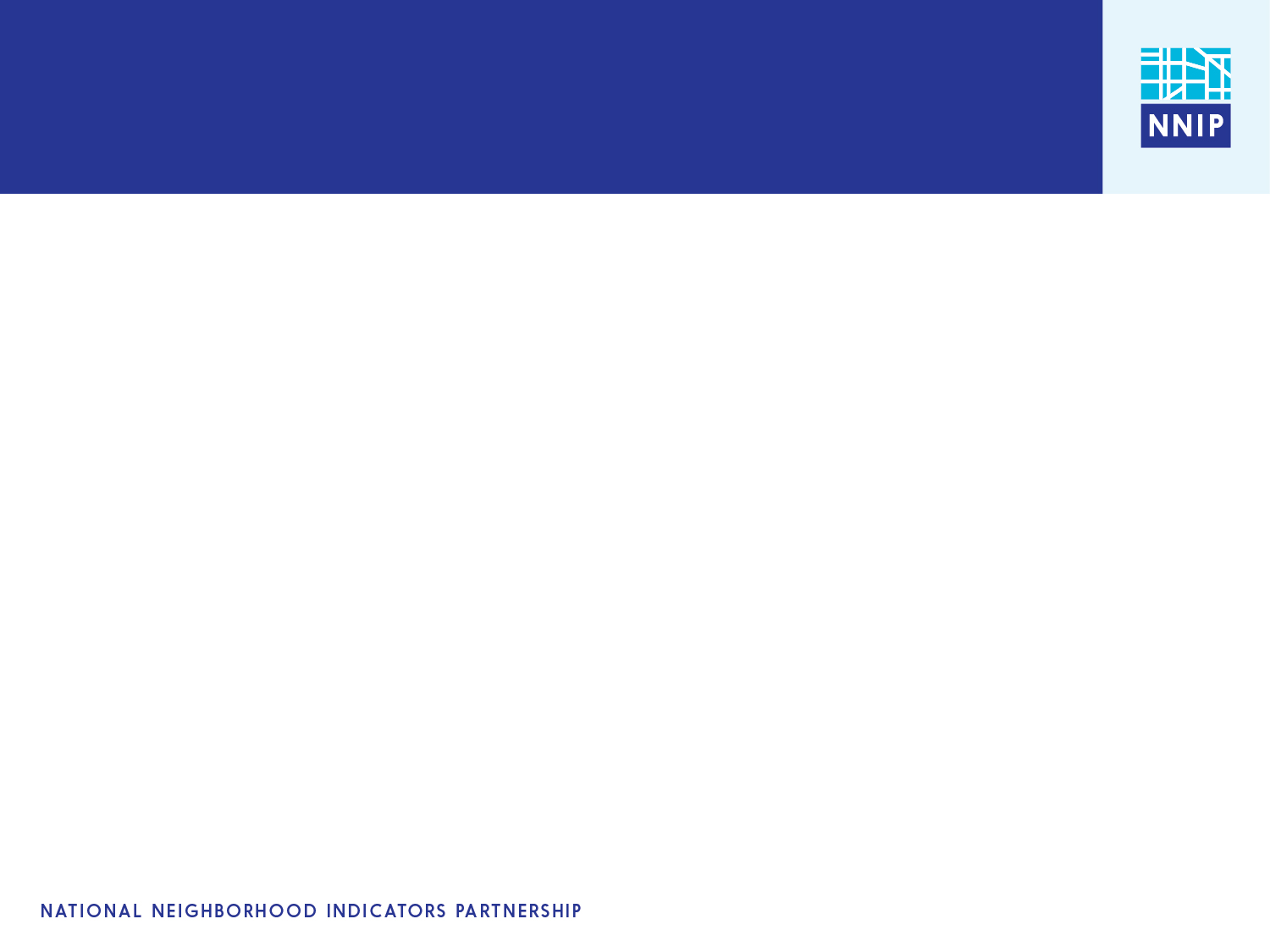 Value of the Data Inventory
Identify cross-site opportunities
Further the NNIP mission
Self-assessment for partners
Improve the network
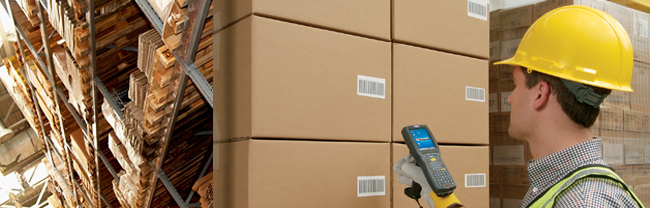 Health
Vital Stats
Crime
Housing
3
[Speaker Notes: We have done the data inventory for 24 years !!! (back to 1996)]
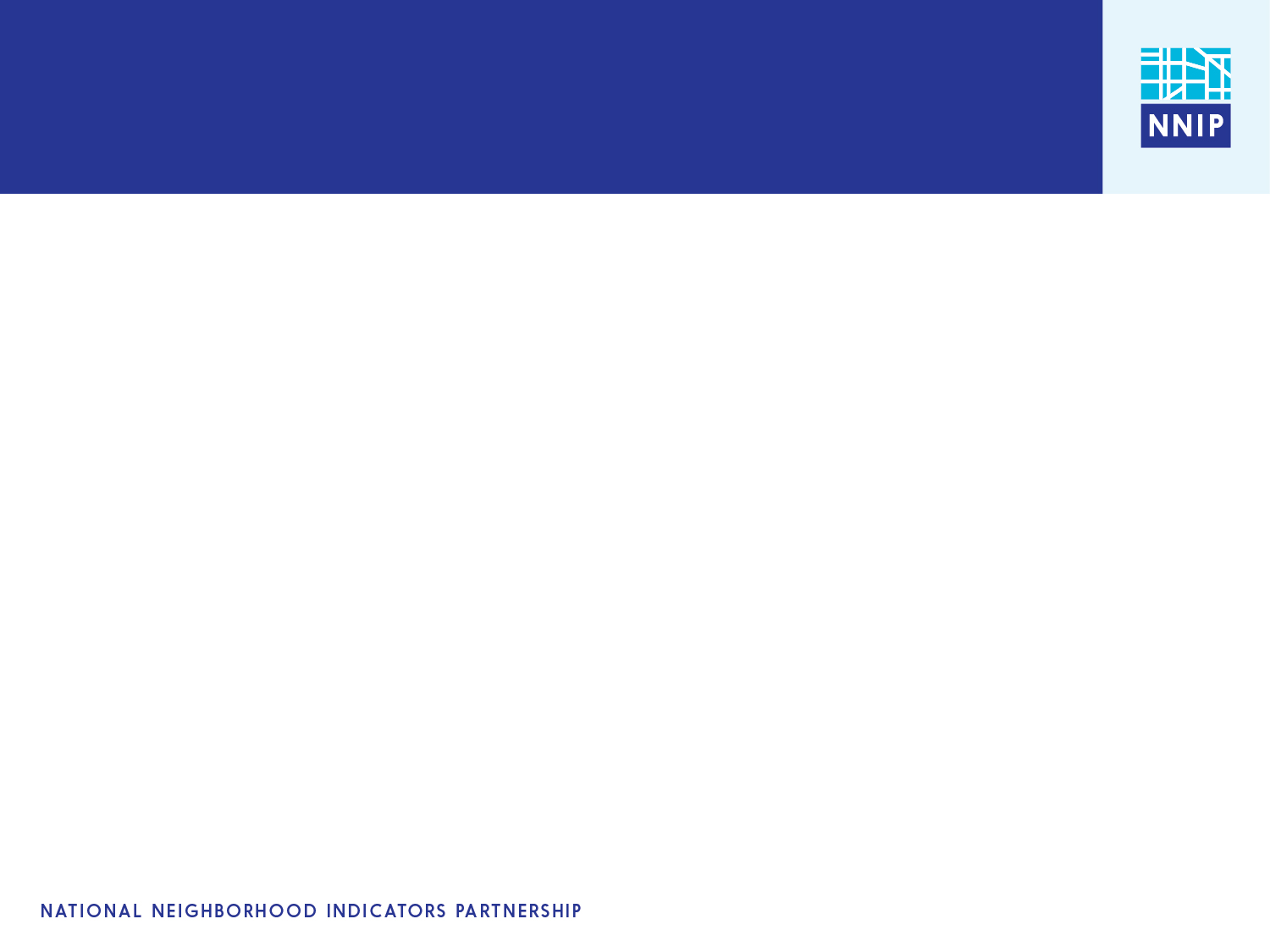 Thank you partners for updating your inventories!
Atlanta
Austin
Baltimore
Cleveland
Dallas
Denver
Detroit
Houston
Indianapolis
Kansas City
Los Angeles
Miami
Milwaukee
Minneapolis
New Haven
New York
Oakland
Philadelphia
Pittsburgh
Providence
San Antonio
Seattle
St. Louis
Washington, DC
4
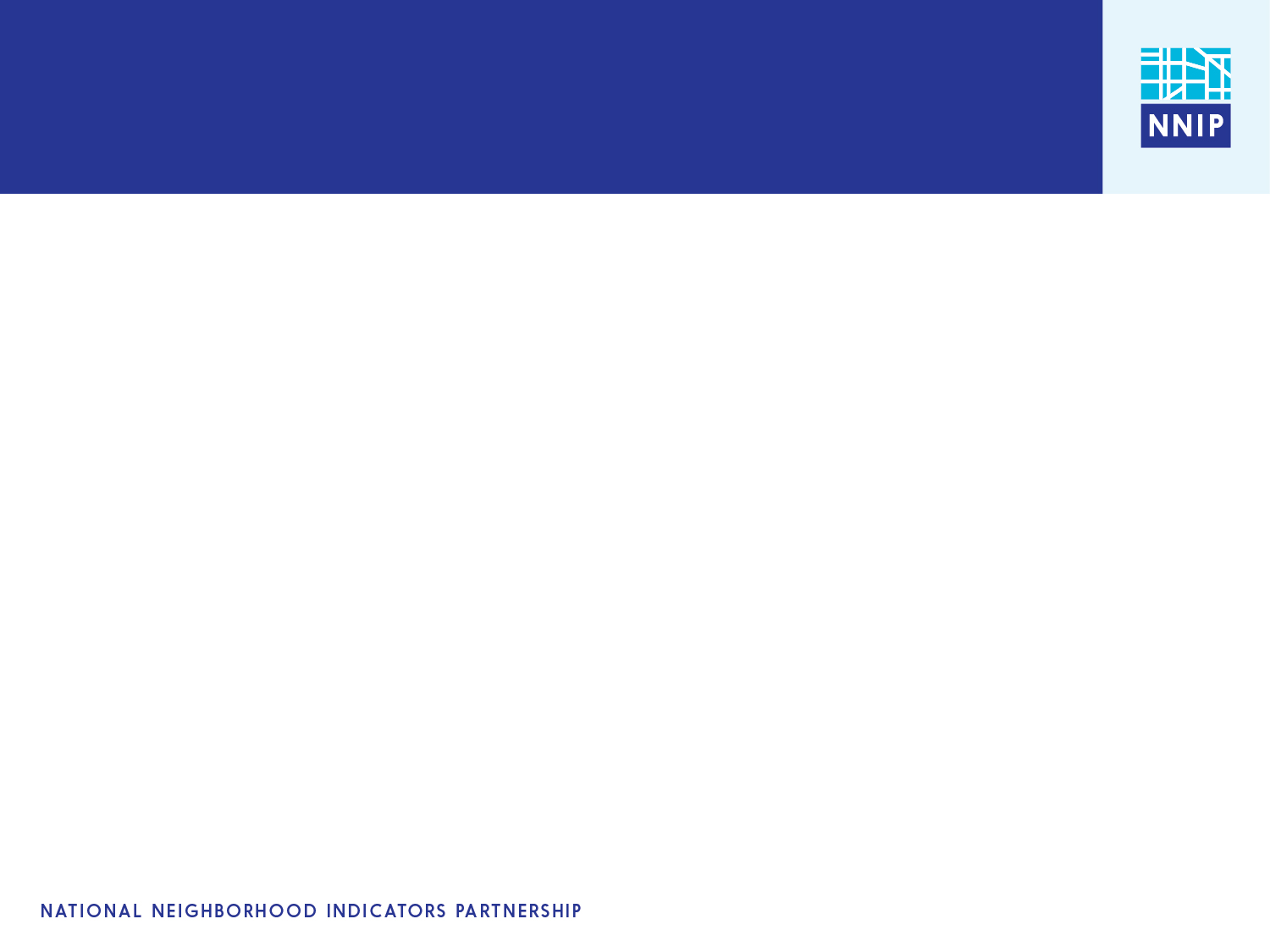 New Inventory Additions
Health
Electronic health records from providers 
Insurance claims (including Medicaid)
Environment (new category!)
Tree canopy
Bike lanes
Impervious surface
Other
Local government capital budget
Crime and Public Safety
Prison population
Jail population
Bail
Charging decisions
Sentencing
Complaints about police conduct
Police pedestrian stops
Police use of force
Police vehicle stops
5
[Speaker Notes: These are the inventory elements we added last year.]
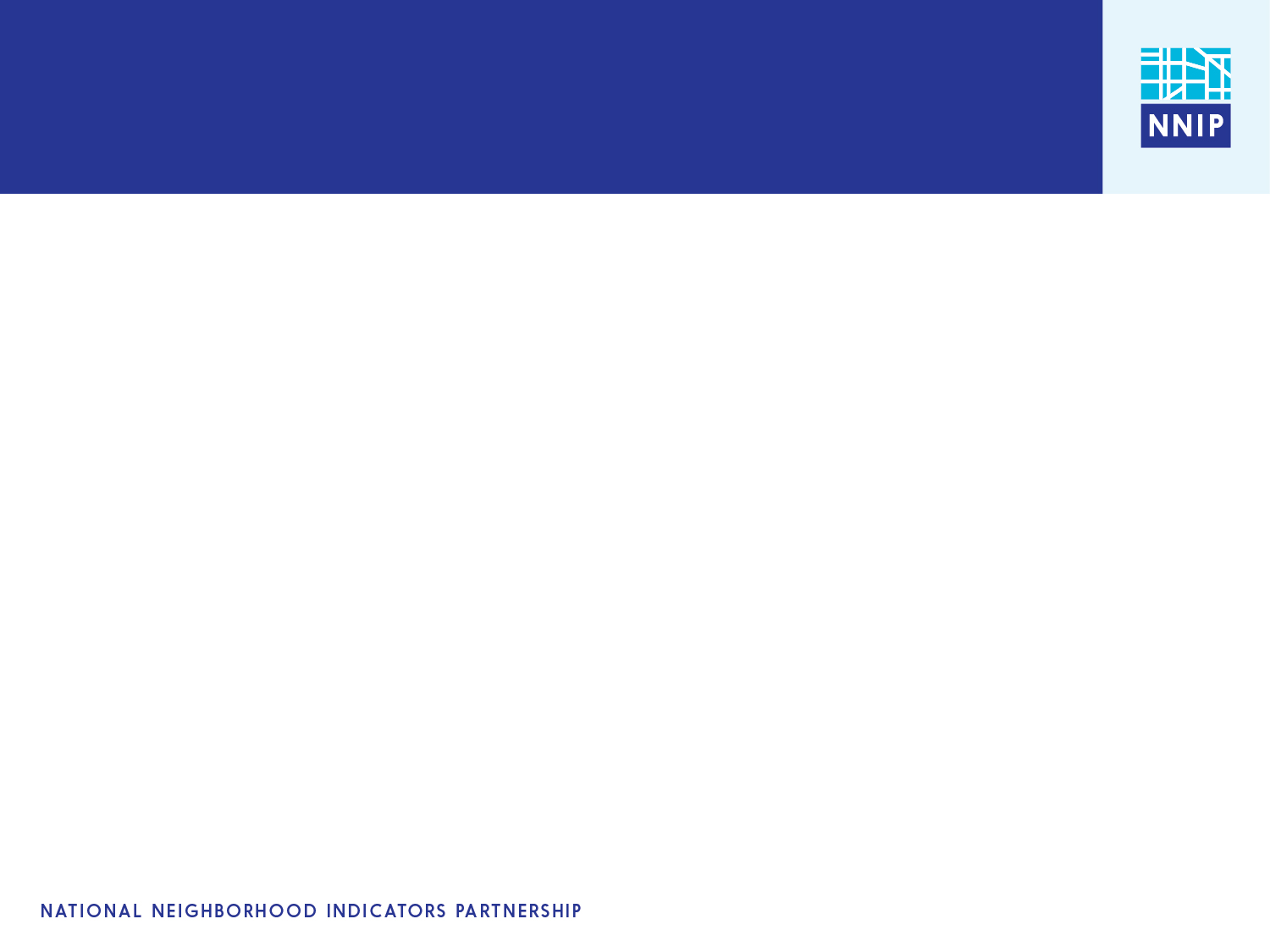 New Inventory Additions
6
[Speaker Notes: These are the inventory elements we added last year.]
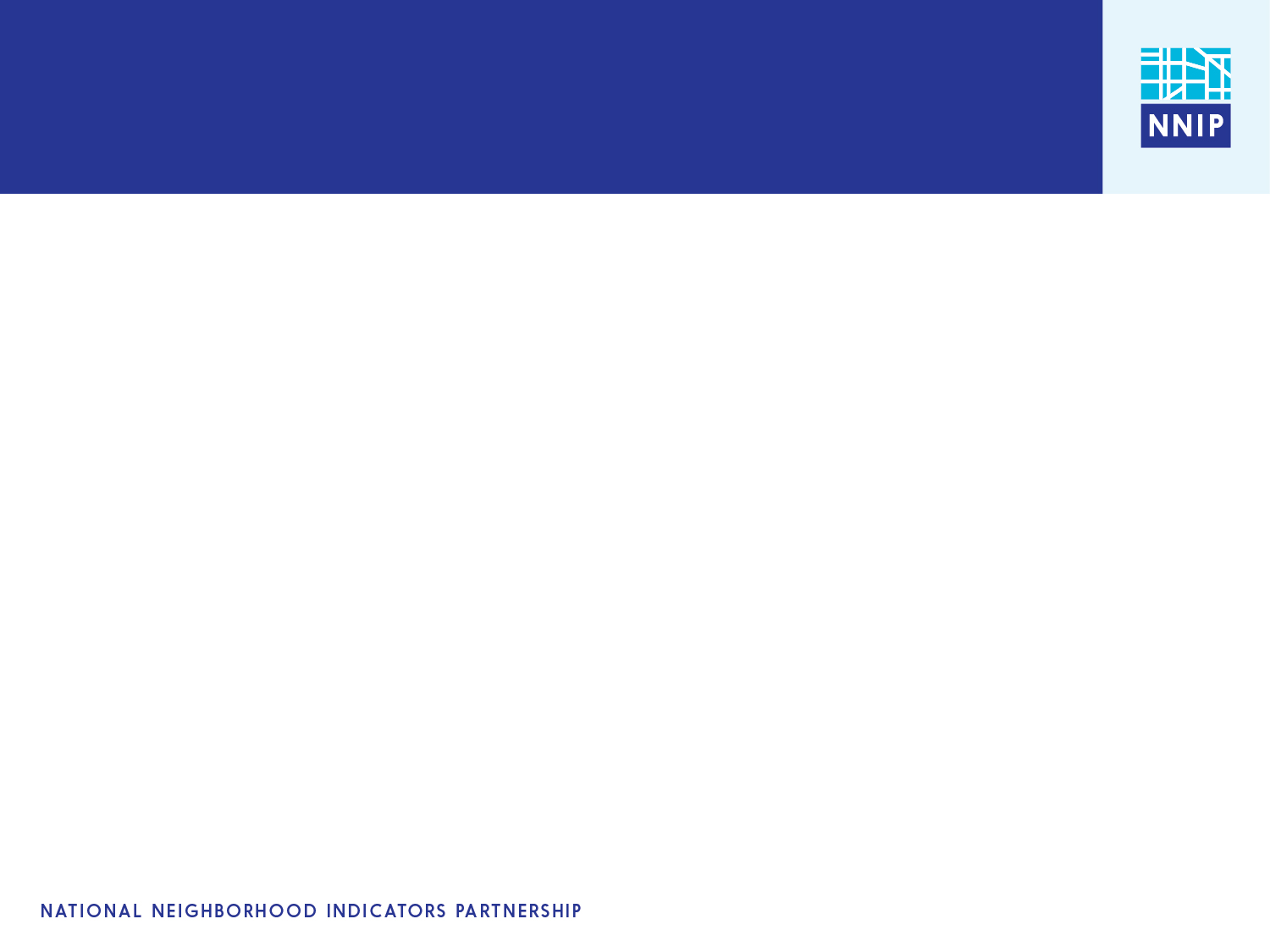 What is SNIP?
Small-geography Neighborhood Indicator Performance (SNIP) Components:
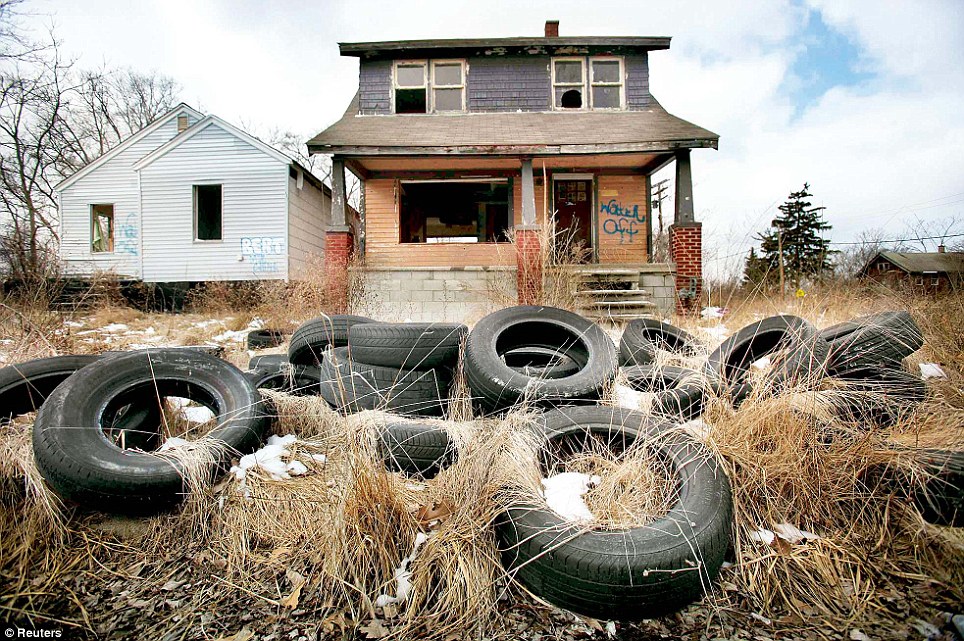 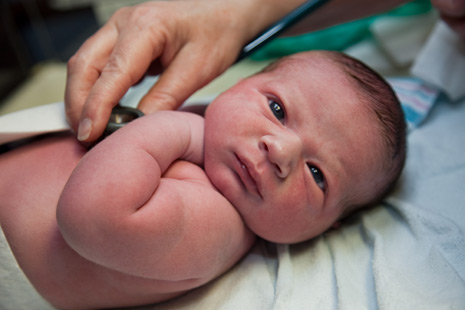 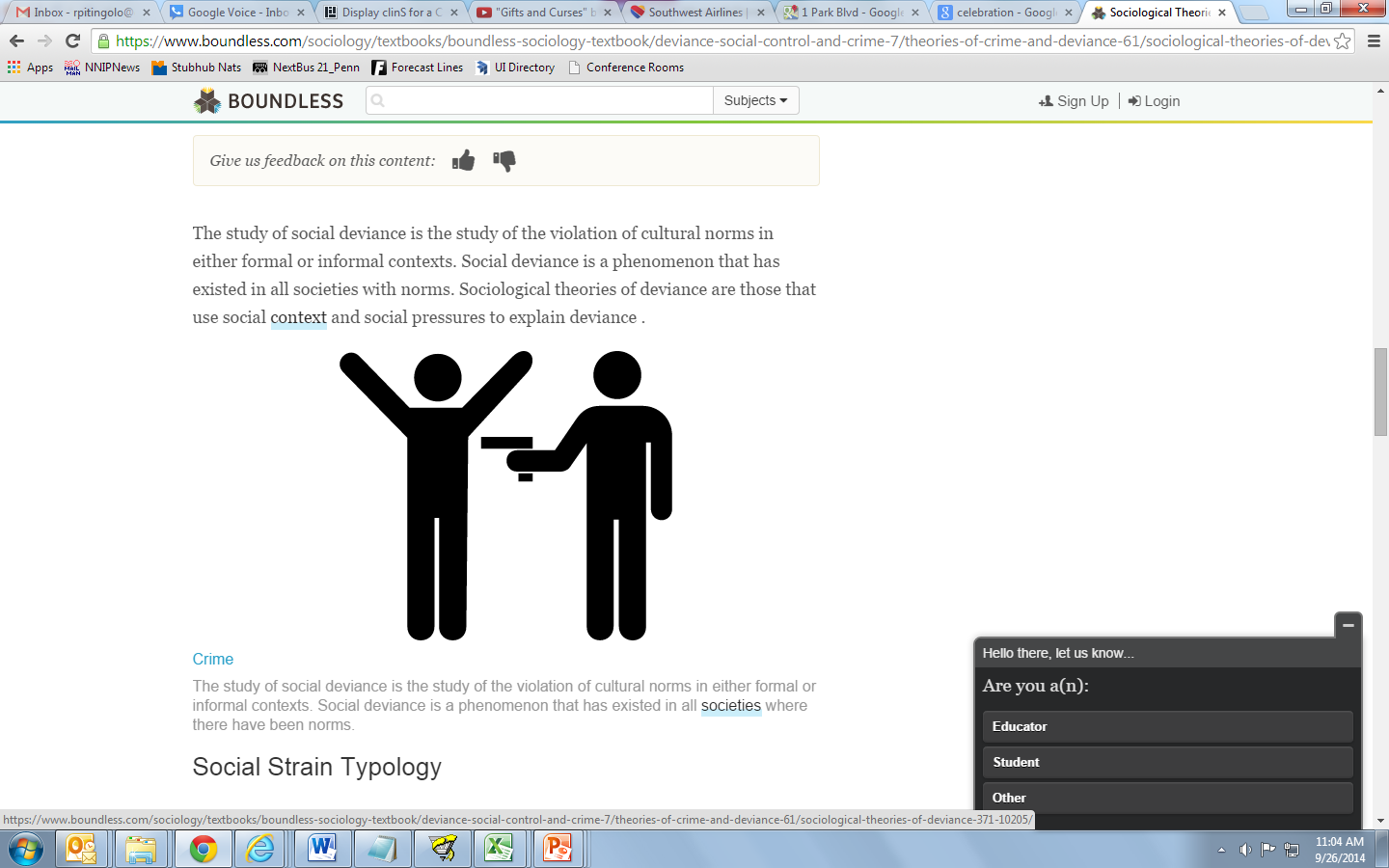 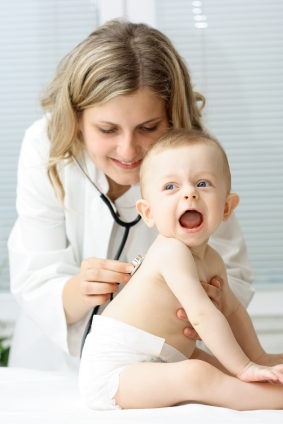 Vital Stats
Distressed Property
Pt1 Crime
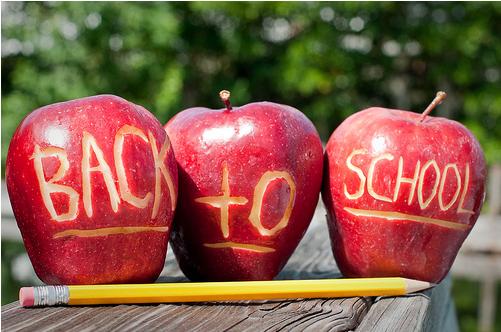 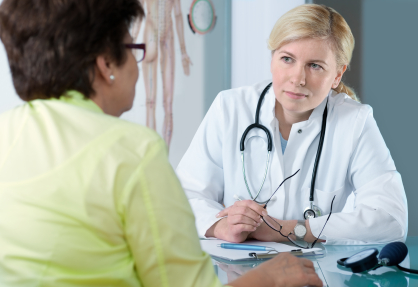 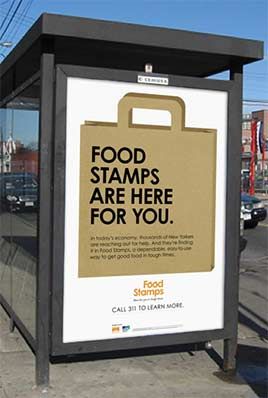 Child Health
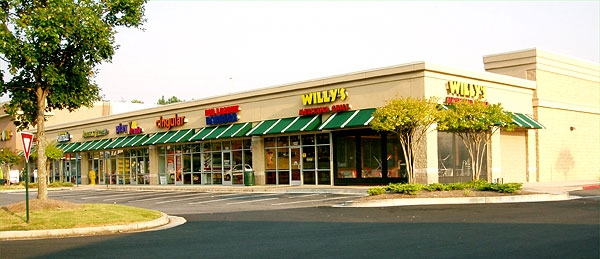 School Enrollment
Adult Health
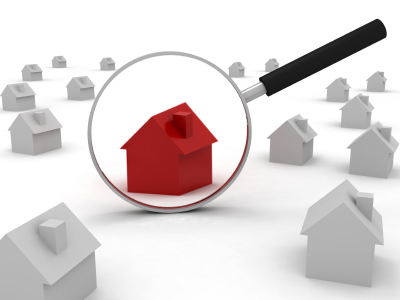 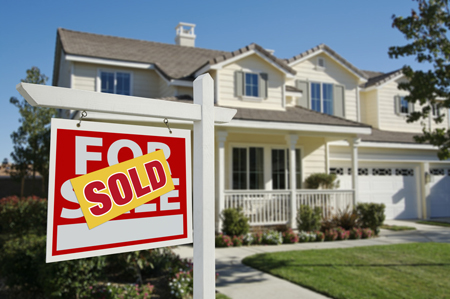 Business Licenses
Property Data
Home Sales
Public Assistance
7
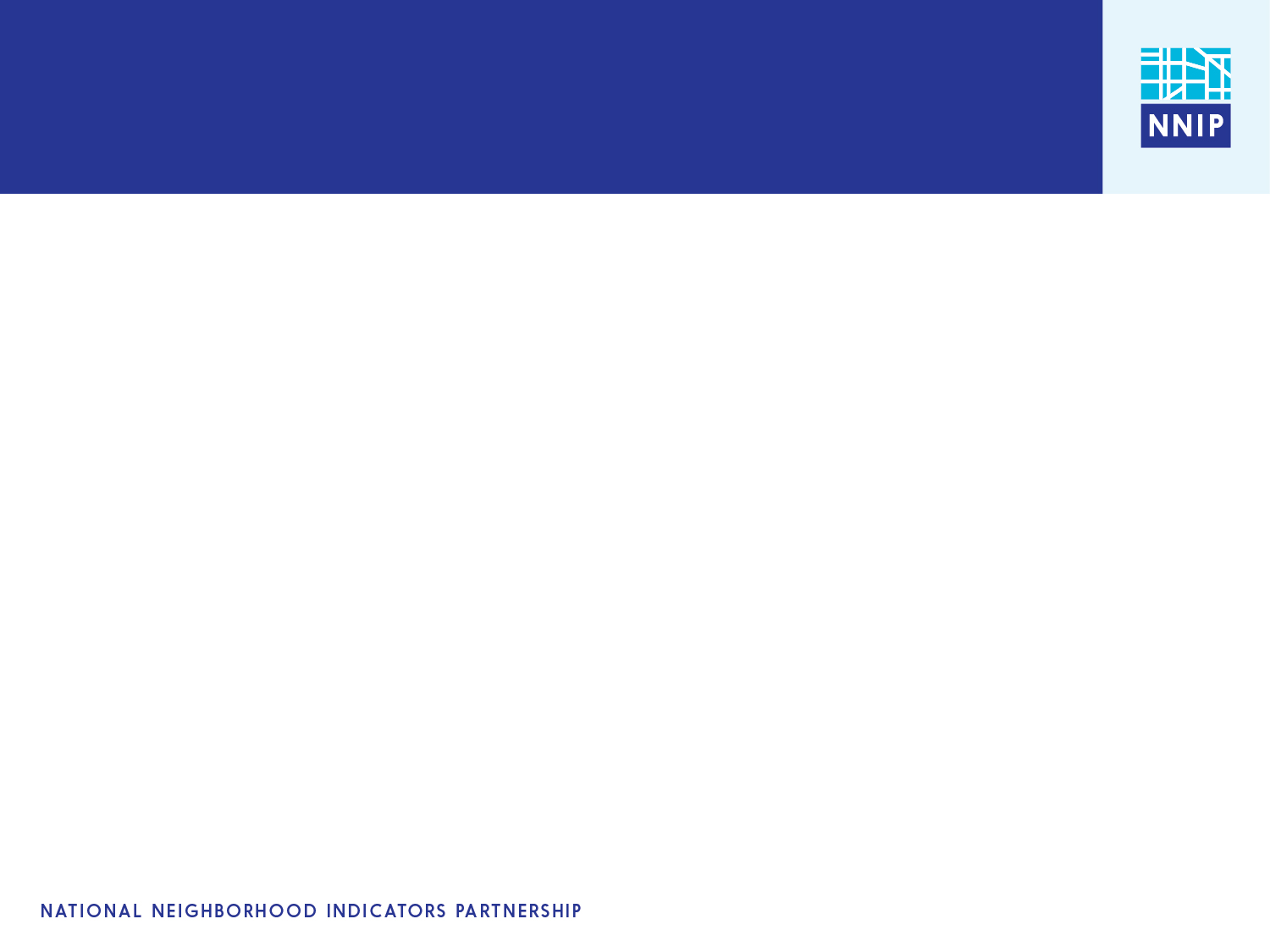 Methodology
Neighborhood Data Must Be…
Held “in-house”
Small geography
Parcel, Block Grp, Tract, Zip, other “neighborhood”
Recurring & recent as of at least the year 

Point awarded when all conditions are met
8
How NNIP Partners Score
Max Score = 10
9
NNIP’s most common up-to-date neighborhood data
10
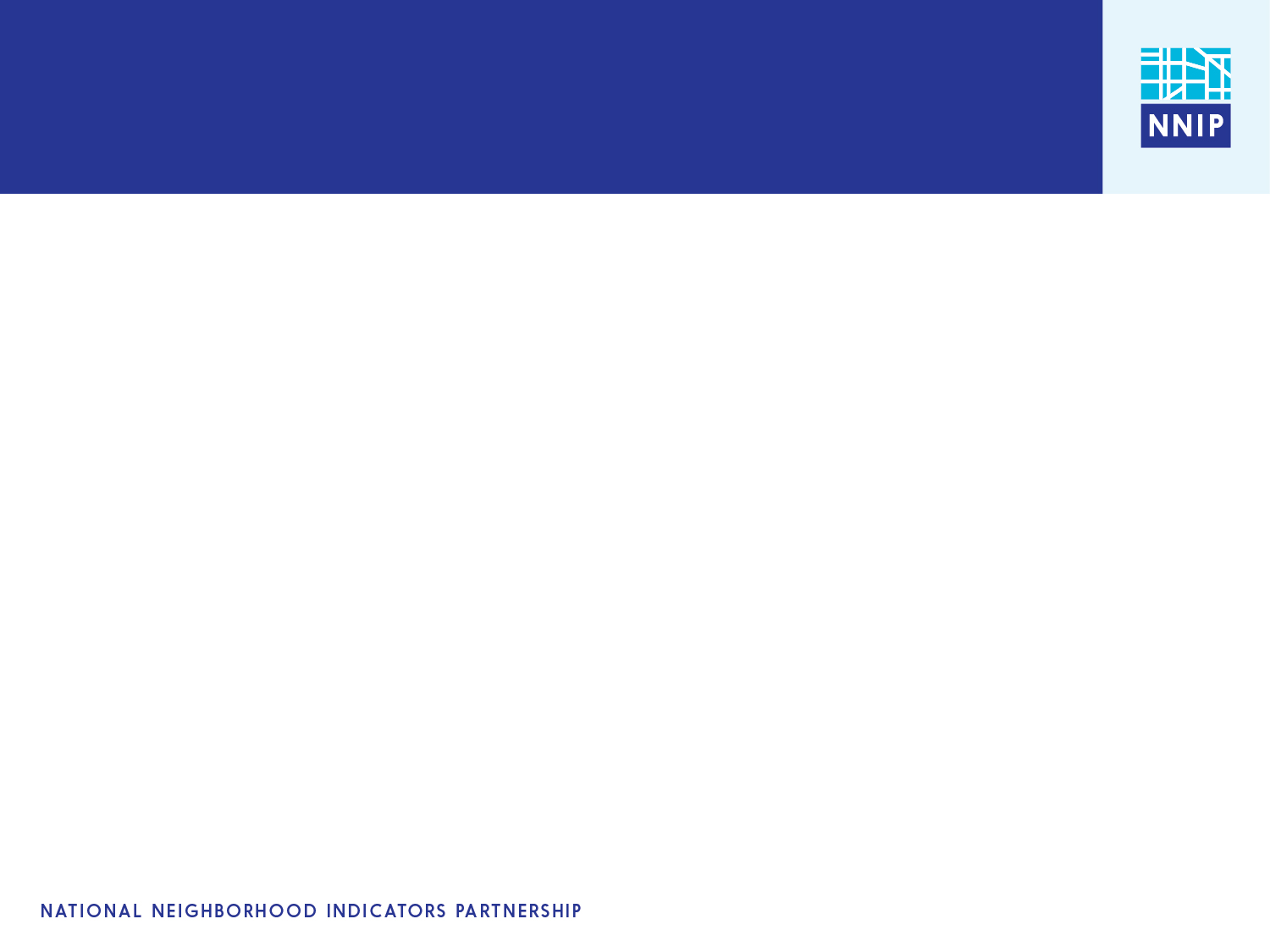 Nice job D3!
Perfect 10 SNIP Score
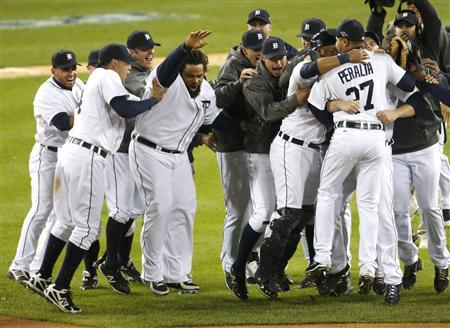 11
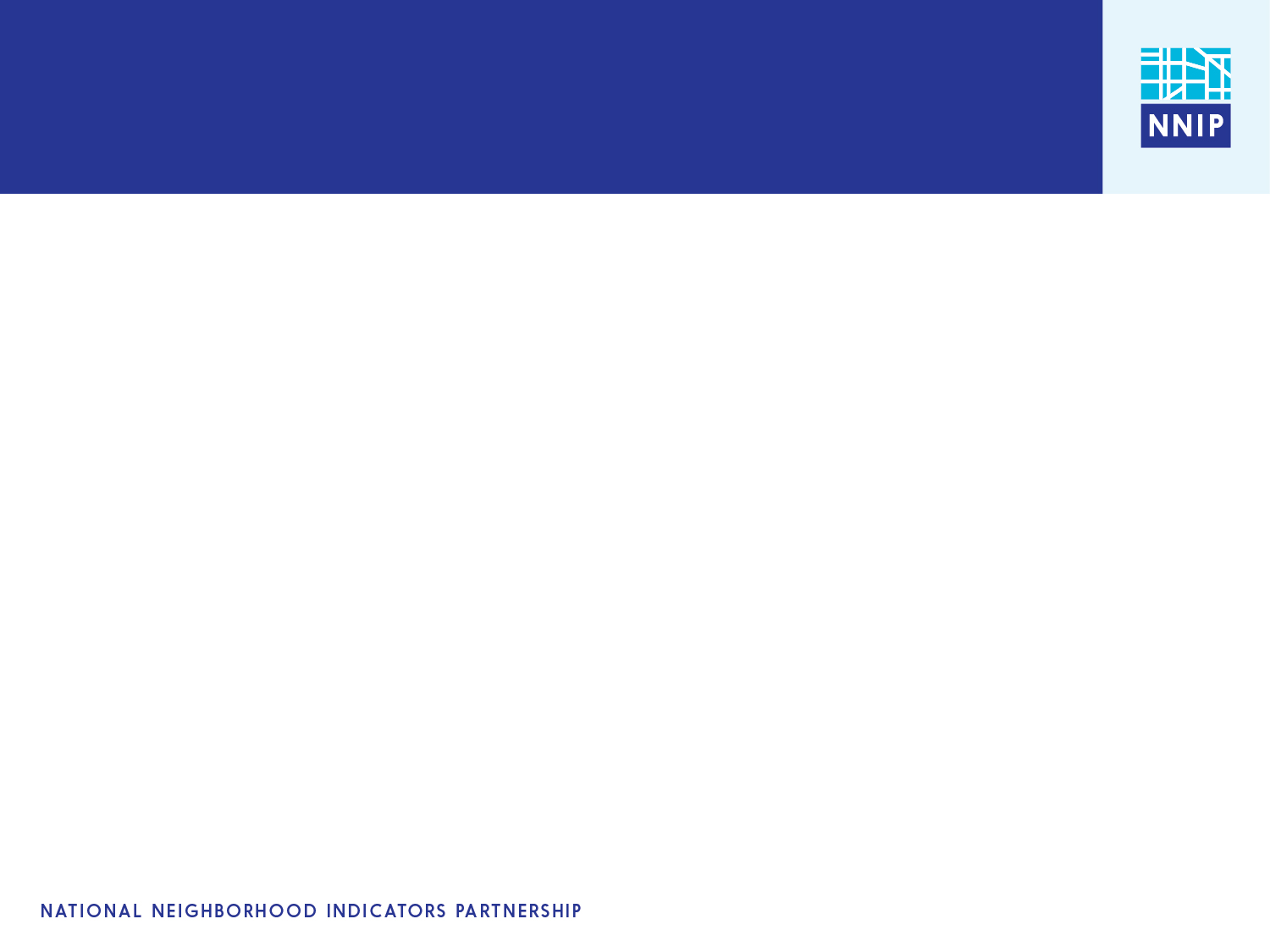 Keep up the good work!
12
[Speaker Notes: Thanks for keeping up your data inventory. Keep up the good work.]